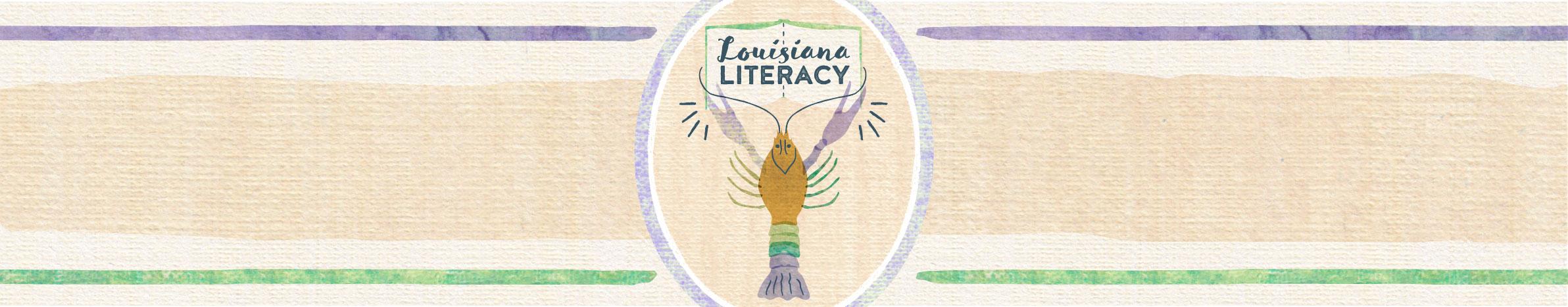 Rationale
Students who struggle to “hear” and identify individual spoken words in sentences will struggle to read individual words in a text.  This is an important beginning skill for students who are learning print awareness (Moats, Tolman, 2009) and the alphabetic principle. This activity will raise awareness of spoken words in complete sentences. Students will use counters to represent each word in the sentence. This activity can be repeated using different sentences of varying lengths.
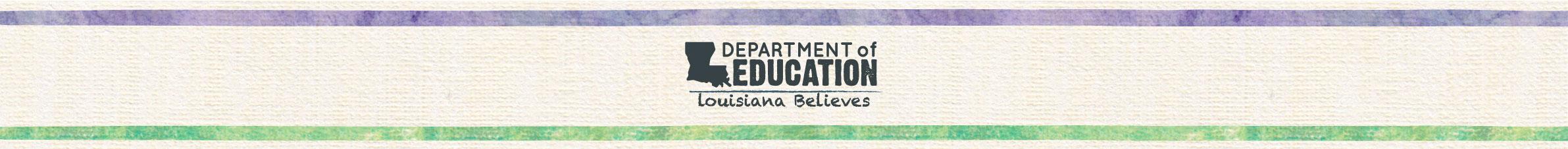